Tools for Automatic Website Updates
Stephen Hopkins, Chair NWFL, Website Support, SEC23 HW
1
Tools for Automatic Website Updates
Region 3 Meeting
vTools information can feed section websites
Two approaches
Pre-designed embedded software tools
Legacy Event Tools (deprecated)
If you are using Legacy Tools, please make plans to migrate to
WordPress tools
Event API (non-WordPress Site)
2
vTools Automates WordPress
Region 3 Meeting
vTools information feed your section’s WordPress website
Basic process
Update your section vTools information (officers, events, eNotice)
Update your section WordPress website
vTools
https://vtools.ieee.org/
3
WordPress
Region 3 Meeting
An open-source content management system
Your section site customized and empowered with IEEE tools
The region’s WordPress site: https://r3.ieee.org/
Complete a Web Request form at https://site.ieee.org/web-hosting-request/
4
vTools Automatic Feed Types
Region 3 Meeting
Legacy Tools
Event RSS, iCal, XML, HTML Feeds
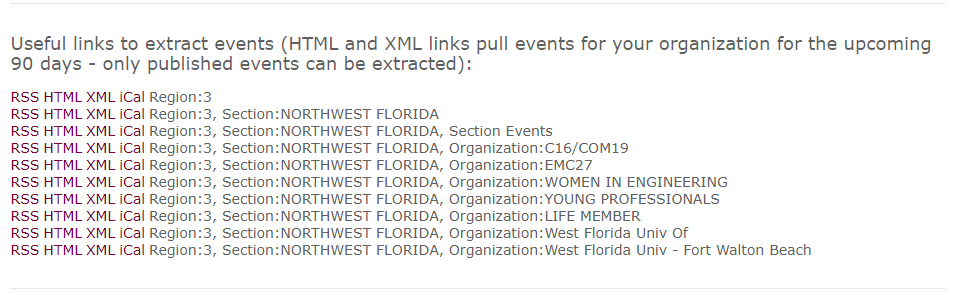 5
WordPress plugins, widgets, and shortcodes
Region 3 Meeting
Editor
WPBakery Page Builder
Events
The Events Calendar
The Events Calendar Pro
amr shortcode any widget
eNotices
WP RSS (built-in)
Officers
amr shortcode any widget
vTools WebInABox Feeds
6
WordPress Login
Region 3 Meeting
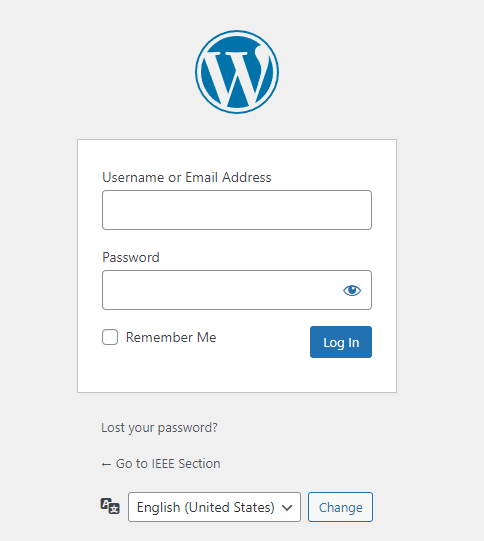 Login to your WordPress web site
https://yoursite.ieee.org/wp-admin

Demo site for today’s training
https://r3.ieee.org/demo/wp-admin
7
Activate the Plugins
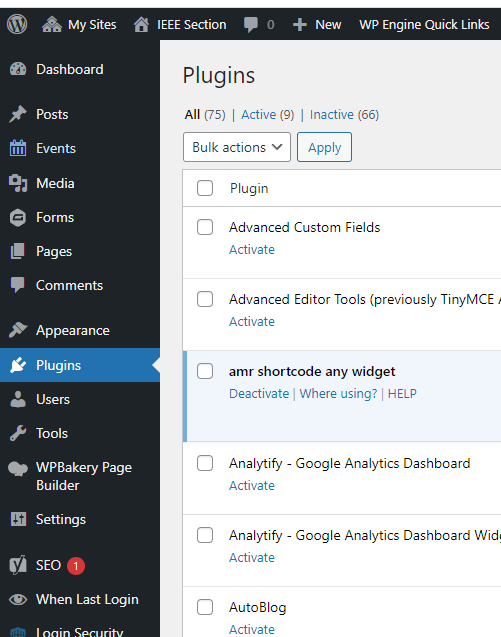 Region 3 Meeting
Go to the Plugins page



Activate the needed plugins
Already activated!
Not activated
8
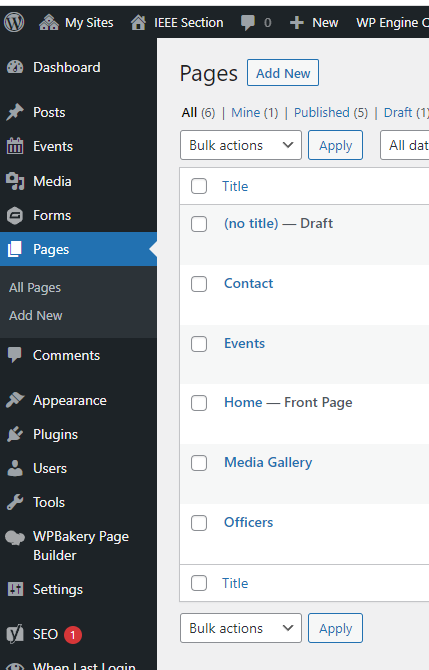 Create or Edit a Page
Region 3 Meeting
Go to the Pages page

New Page

Edit a page (hover over page, click edit)

Select to use WPBakery Page Builder
Edit |Quick Edit | Trash | ...
Edit |Quick Edit | Trash | View | Edit with WPBakery Page Builder
9
Obtain Events Feed Source (Events Page)
Region 3 Meeting
Go to the vTools Legacy Feeds page
https://events.vtools.ieee.org/main/feeds
(https://meetings.vtools.ieee.org/main/feeds)
Right-click and copy the URL for the desired feed
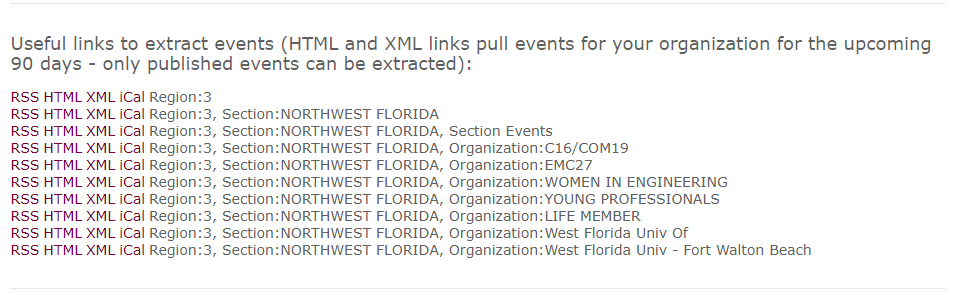 Link for upcoming events (Events Page)
https://meetings.vtools.ieee.org/meetings/ical/0/90/asc/3/NORTHWEST%20FLORIDA
10
Setup an Events Feed
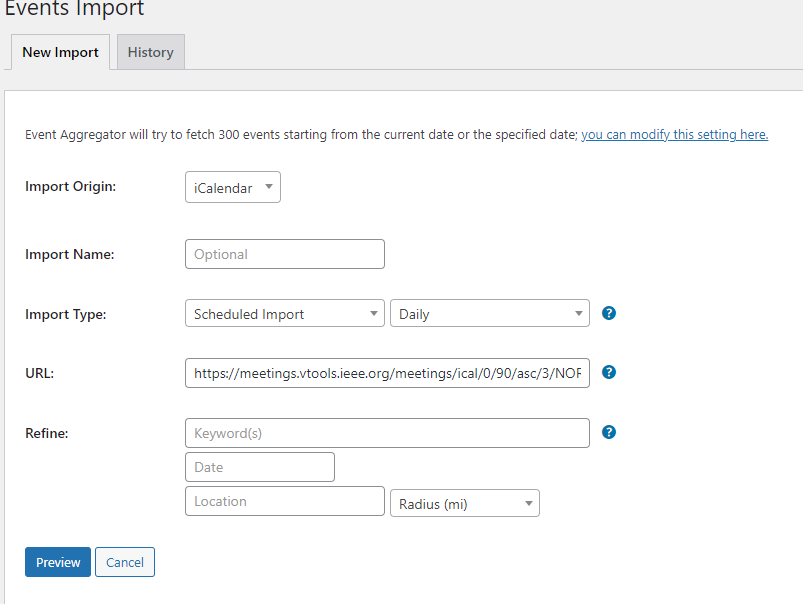 Region 3 Meeting
Go to the Events page
Click Import
Fill out the import details
iCalendar
Daily
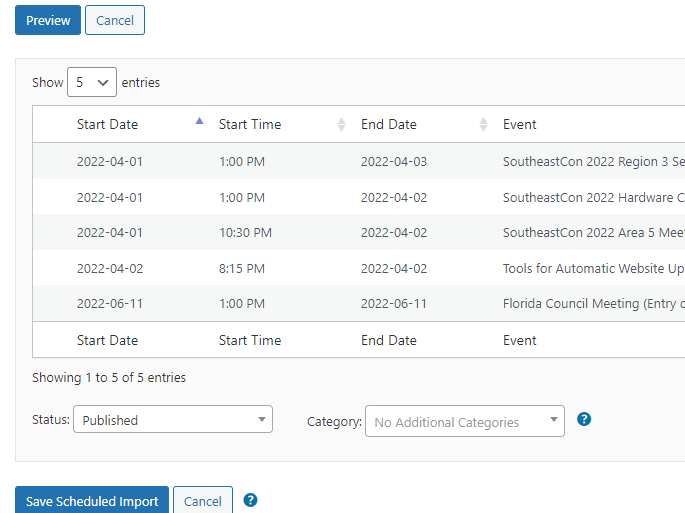 Paste Feed URL
With
?localize=true
appended to URL
Click Preview
Save Scheduled Import
Note – Default time in UTC
11
Edit |Quick Edit | Trash | ...
Setup an Events Feed – Text Steps
Region 3 Meeting
Navigate to The Events Calendar Import settings: Events -> Import
Select “iCalendar” from the Import Origin drop-down menu:
Select “Schedule Import” and then “Daily”. Please do not select “Hourly” since this would affect the performance of the vTools servers.
In the URL field, paste your iCal feed URL that you had copied from https://events.vtools.ieee.org/main/feeds/ and then append “?localize=true“
Click the “Preview” button and then once results show up, click on “Save Scheduled Import”. If no results are displayed after you click on the “Preview” button, it means that your Organizational Unit does not have any upcoming meetings within 90 days. In this example, the “0” in https://events.vtools.ieee.org/meetings/ical/0/90/asc/5/DALLAS?localize=true represents current day and the “90” represents 90 days in the future.
You can manually import feeds by clicking on “Scheduled Imports”, mouse over your feed and click on “Run Import”
12
Add Events shortcode to Events Page
Region 3 Meeting
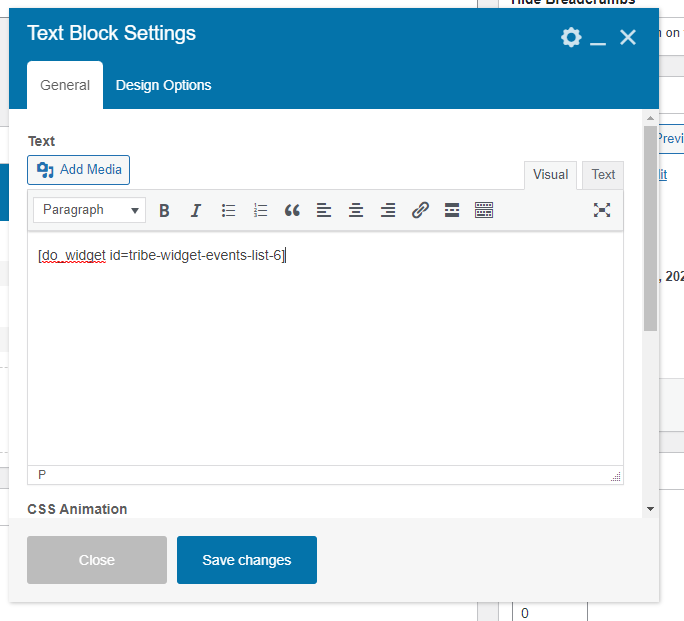 Click the “+” symbol and select a text box


Enter the following shortcode
[do_widget id=tribe-widget-events-list-6]

Save Changes, then publish page
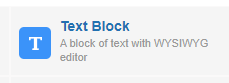 13
Obtain Events Feed Source (Home Page)
Region 3 Meeting
Go to the vTools Legacy Feeds page
https://events.vtools.ieee.org/main/feeds
Right-click and copy the URL for the desired feed
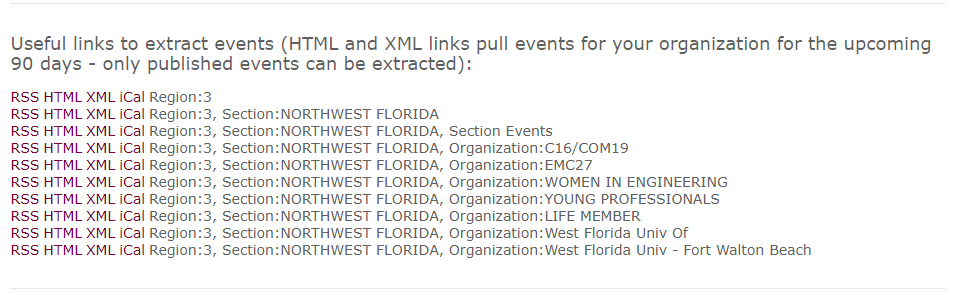 Link for upcoming events (Home Page)
https://meetings.vtools.ieee.org/meetings/rss2/3/NORTHWEST%20FLORIDA
14
Add Events to Home Page
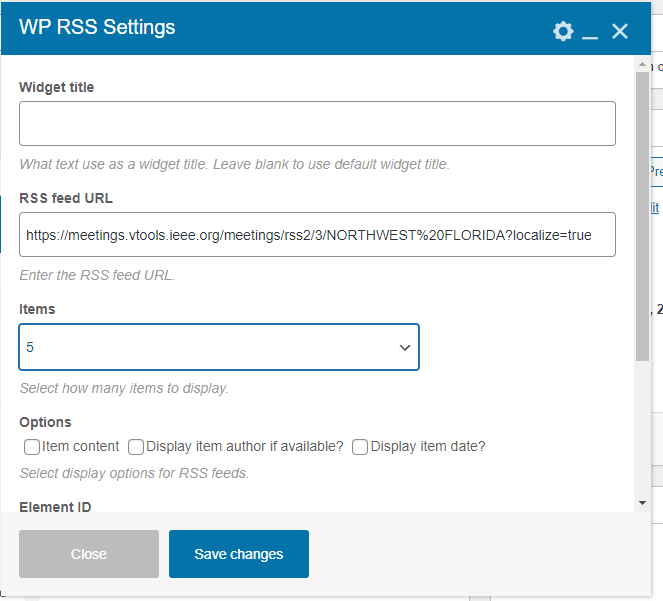 Region 3 Meeting
Click the “+” symbol and select WP RSS


Paste the RSS link with ?localize=true
https://meetings.vtools.ieee.org/meetings/rss2/3/NORTHWEST%20FLORIDA?localize=true
Save Changes, then publish page
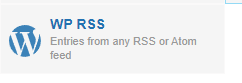 15
Add eNotices to Home Page
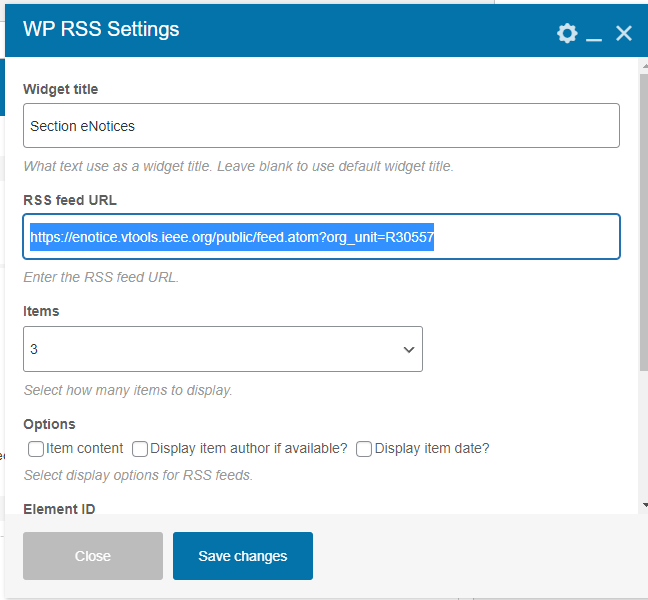 Region 3 Meeting
Click the “+” symbol and select WP RSS


Paste the RSS link with your GEOCODE
https://enotice.vtools.ieee.org/public/feed.atom?org_unit=R30557
Save Changes, then publish page
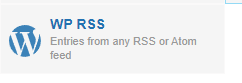 16
Setup an Officers Feed
Region 3 Meeting
Login to WordPress
Go to Settings -> vTools WebInABox Feeds
Officers Feed – Paste below in your WordPress
https://webinabox.vtools.ieee.org/wibp_officers/feed/
Other Units Feed – Paste below in your WordPress
https://webinabox.vtools.ieee.org/wibp_other_units/feed/
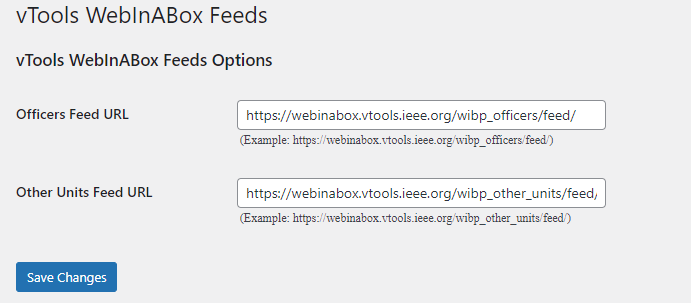 17
Setup an Officers Feed
Region 3 Meeting
Go to Appearance → Widgets 
Expand the “Widgets for Shortcodes” Widget box 



Drag and drop the WIBOfficerFeedWidget and the WIBOtherUnitsFeedWidget into the “Widgets for Shortcodes” box and expand them
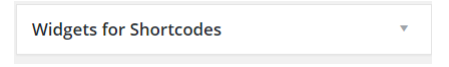 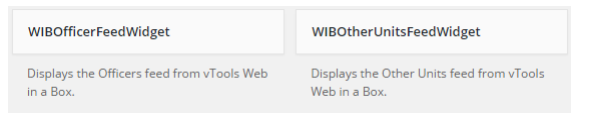 18
Setup an Officers & Units Feed
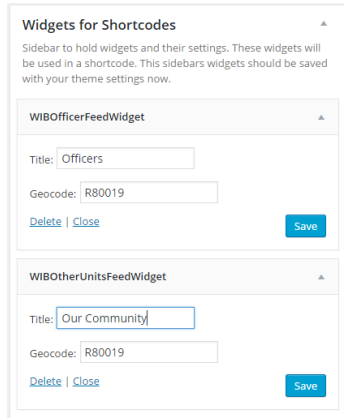 Region 3 Meeting
Go to Appearance → Widgets 
Expand the “Widgets for Shortcodes” Widget box 
You will need your organizational unit’s GEOCODE. Log into https: //officers.vtools.ieee.org and start typing your organizational unit’s name. For example, the GEOCODE for Northwest Florida Section is R30557.
Paste the Geocode into the Geocode field of the WIBOfficerFeedWidget and WIBOtherUnitsFeedWidget Widgets, provide titles for them and save your settings.
Save both
19
Finding your Shortcode from amr shortcode
Region 3 Meeting
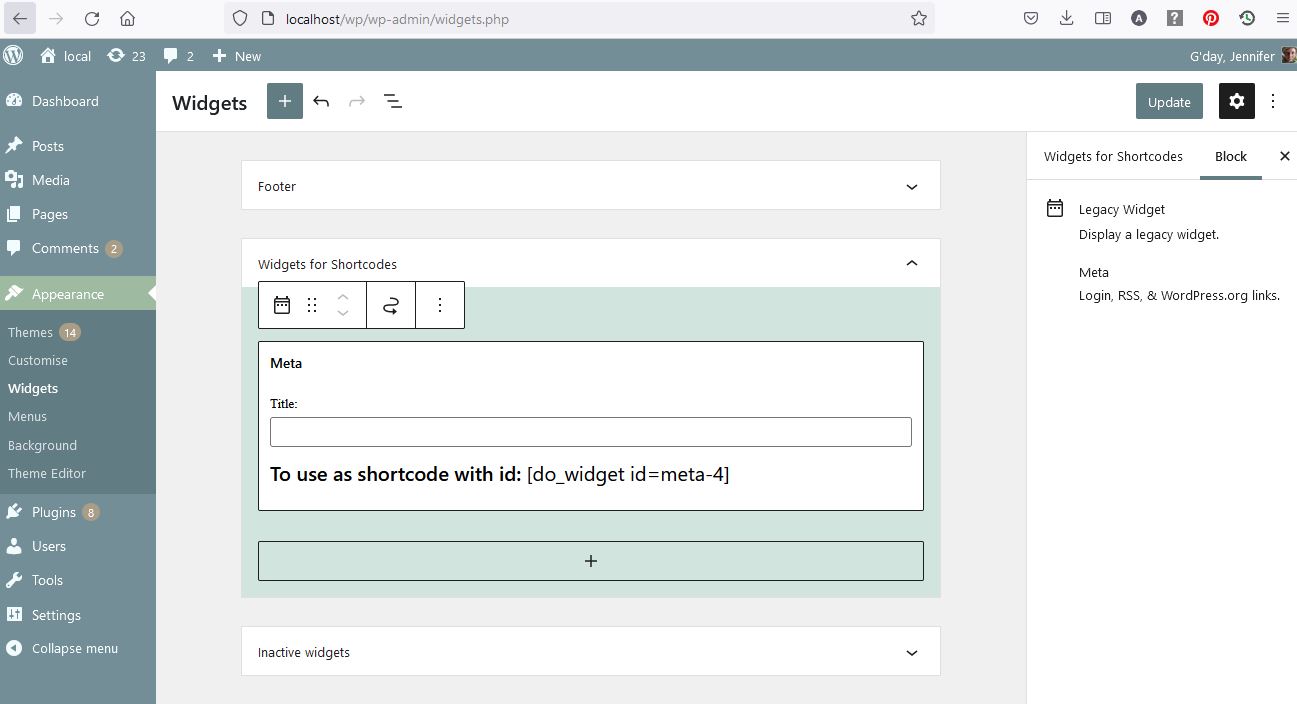 Test your chosen widget in a normal sidebar or widget area first.
Go to Appearance > widgets and find the ” widgets for shortcode” sidebar or widget area
Drag your chosen widget from your normal sidebar to the shortcodes sidebar. Save.
Record your shortcode
More details: https://wordpress.org/plugins/amr-shortcode-any-widget/#description
20
Add Officer shortcode to Officer Page
Region 3 Meeting
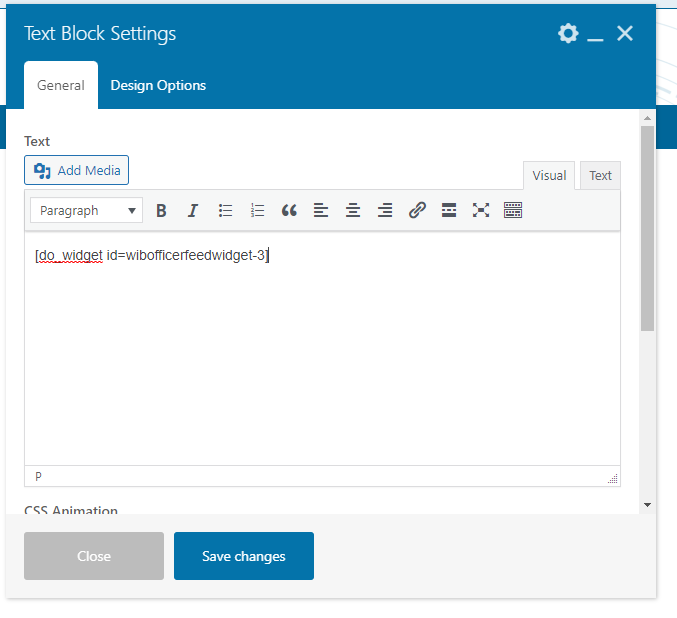 Click the “+” symbol and select a text box


Enter one of the following shortcodes
[do_widget id="wibofficerfeedwidget-3"] 
[do_widget wibofficerfeedwidget] 

Save Changes, then publish page
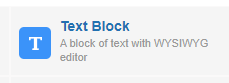 21
Add Units shortcode to Community Page
Region 3 Meeting
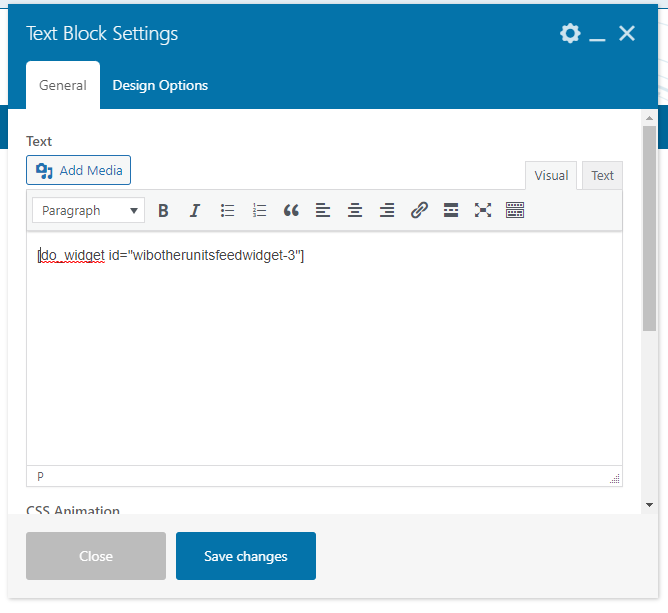 Click the “+” symbol and select a text box


Enter one of the following shortcodes
[do_widget id="wibotherunitsfeedwidget-3"]
[do_widget wibotherunitsfeedwidget] 
Save Changes, then publish page
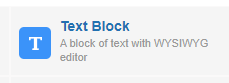 22
What information will be displayed for Officers
Region 3 Meeting
Officers can decide what information is displayed in the officer feed by going to https: //webinabox.vtools.ieee.org/, logging in with their IEEE Accounts and clicking on the “Officer Roster” link.
Caution
Ask permission of all officers before sharing their information
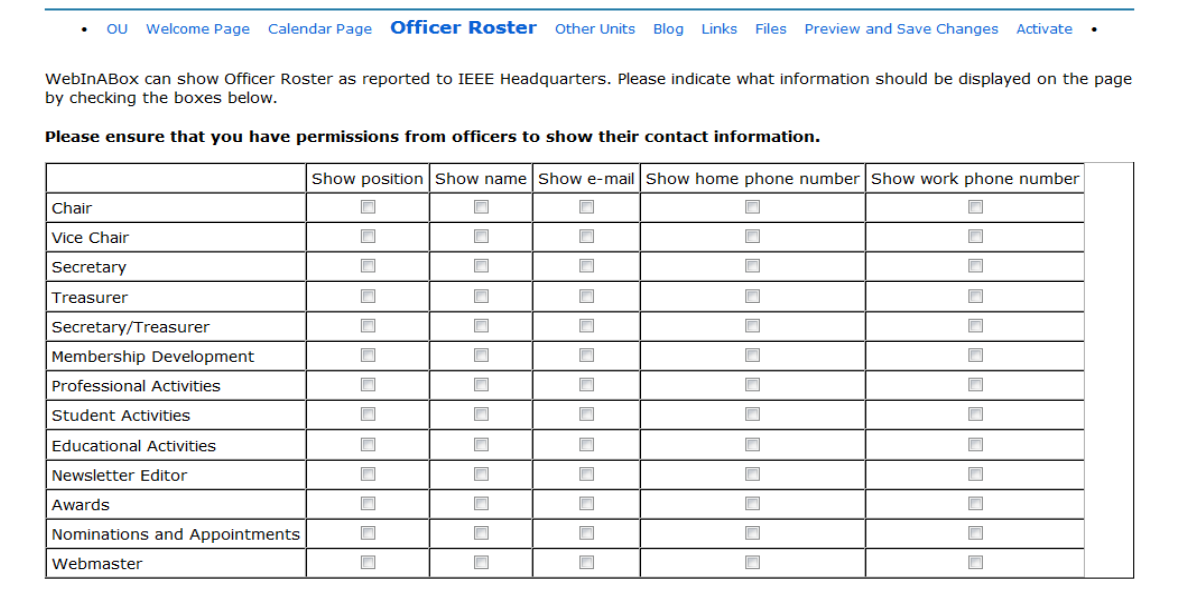 Recommendations
Use a contact form with positions
Exclude Treasurer’s email (Phishing)
23
Thank you!
Stephen Hopkins, stephen.hopkins@ieee.org
24